Защита прав детей:основополагающие документы
ВСЕОБЩАЯ ДЕКЛАРАЦИЯ ПРАВ  ЧЕЛОВЕКА
состоит из преамбулы и 30 статей, в которых провозглашен круг основных 
гражданских, 
политических, 
социальных, 
экономических и 
культурных 	прав и свобод человека.
Несмотря на то что ВДПЧ не является международным договором, весьма широкое распространение получила позиция, что она в силу обычая приобрела обязательную силу.
положения, закрепленные в декларации включены в соответствующие законы каждой конкретной страны – 
	в конституции, кодексах, законах, указах, постановлениях и т.д.
Примером, подтверждающим данное положение, является Конституция Российской Федерации, в главе второй которой закрепляются основные права и свободы человека.
Среди них:
право на жизнь; 
равенство всех перед законом и судом; 
равенство прав мужчины и женщины;
 неприкосновенность частной жизни, личную и семейную тайну; 
неприкосновенность жилища;
 право свободного передвижения и выбора места жительства; 
свобода совести и вероисповедания;
свобода мысли и слова; 
право избирать и быть избранными; 
право участвовать в отправлении правосудия; 
право на свободное занятие предпринимательской деятельностью;
 право частной собственности; 
право на жилище; 
право на благоприятную окружающую среду;
право на образование и другие.
Идея прав человека имела своё продвижение и развитие
В 1966 г. Декларация была дополнена двумя документами: Международным пактом о гражданских и политических правах и Международным пактом об экономических, социальных и культурных правах, которые в совокупности неофициально называют Международным биллем о правах.
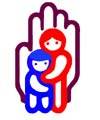 В последующем были подготовлены и другие конвенции, детально рассматривающие права отдельных категорий граждан: Конвенция о правах ребенка,  Конвенция  против  пыток и других  жестоких,   бесчеловечных  или унижающих достоинство видов обращения и наказания и другие.
Конвенция — (лат. conventio — договор, соглашение) — разновидность международного договора.
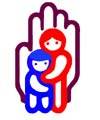 Конве́нция ООН о права́х ребёнка — международный правовой документ, определяющий права детей на образование, пользование достижениями культуры, правом на отдых и досуг и оказание иных услуг детям государствами-членами ООН.
Конвенция о правах ребенка
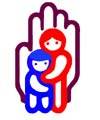 является первым и основным международно-правовым документом, в котором права ребенка рассматривались на уровне международного права. Документ состоит из 54 статей, детализирующих индивидуальные права юных граждан в возрасте от рождения до 18 лет на полное развитие своих возможностей в условиях, свободных от голода и нужды, жестокости, эксплуатации и других форм злоупотреблений.
Документ, который должен защитить детей, называется «Конвенция». Слово «конвенция» переводится как «договор», «соглашение».
Ребенок - человек  до достижения им 18 лет
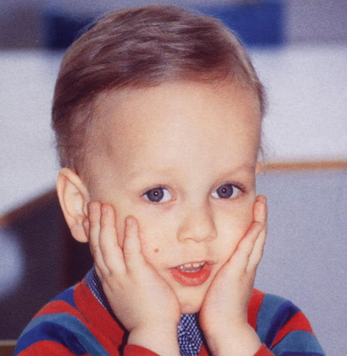 Каждый ребенок — это полноценная и полноправная личность, а не собственность родителей или государства. Эта личность имеет свои права и обязанности.
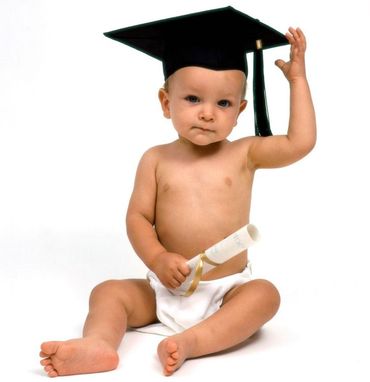 права ребенка
Право на жизнь.
Право на имя при рождении.
Право на медицинскую помощь.
Право на образование.
Право на отдых и досуг.
Право на индивидуальность.
Право свободно выражать свои взгляды.
Право на специальную охрану и защиту.
Право на заботу и воспитание родителями.
Право на всестороннее развитие и уважение
 человеческого достоинства. 
Право на защиту своих прав и законных интересов родителями.
Право на личную жизнь, семейную жизнь, неприкосновенность жилища, тайну переписки
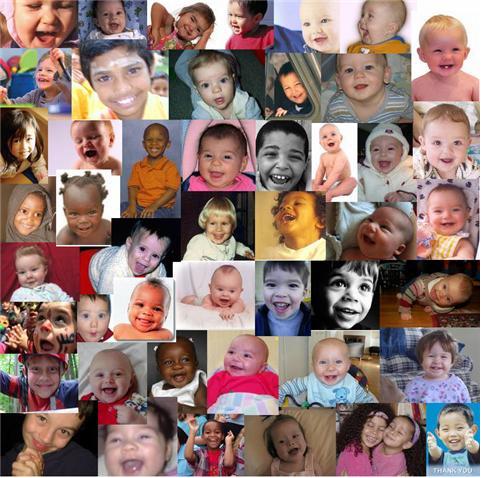 Каждый ребенок имеет право 
на имя, фамилию, национальность
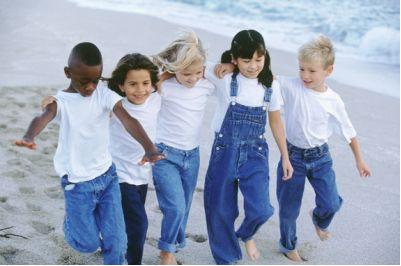 Любой ребенок имеет право:
-на жизнь со своими родителями;
-на уровень жизни, необходимый 
для его развития
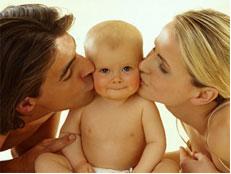 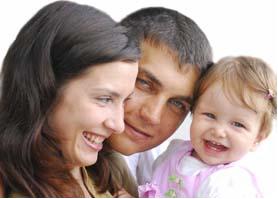 Ребенок имеет право на здравоохранение
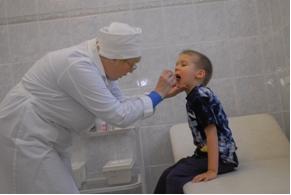 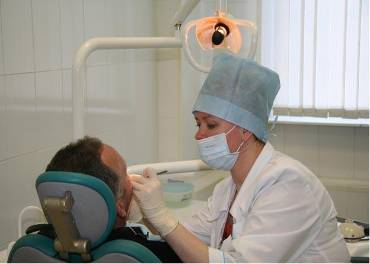 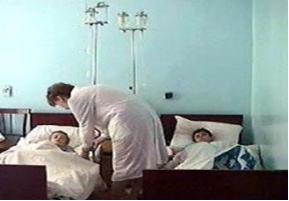 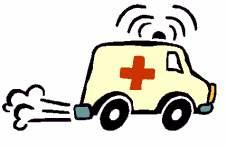 Каждый ребенок имеет право на бесплатное образование
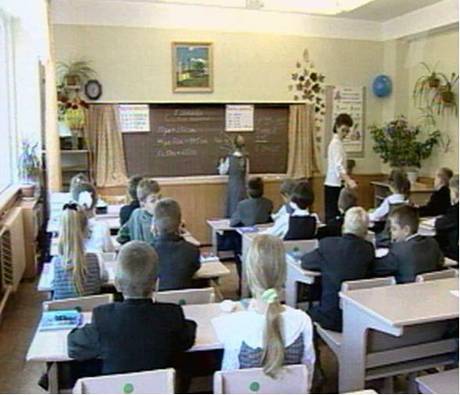 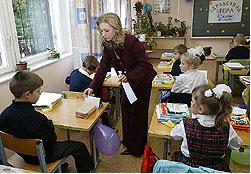 Каждый ребенок имеет право на досуг, 
игры и участие в культурной жизни
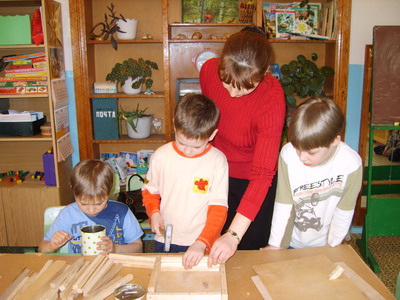 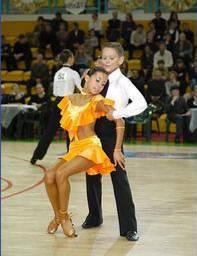 Ребенок имеет право на защиту 
от работы, которая угрожает его здоровью, 
образованию и безопасности
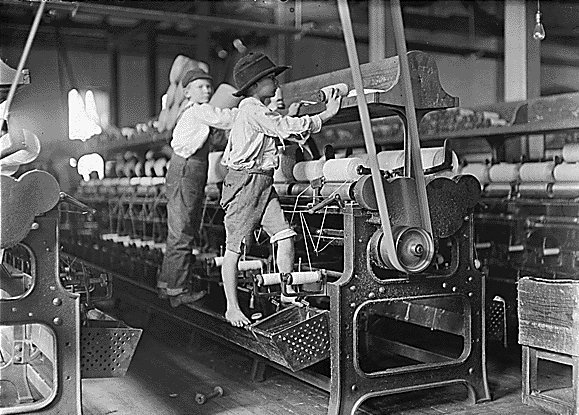 Государство защищает ребенка
от всех форм жестокого обращения
со стороны родителей и других лиц
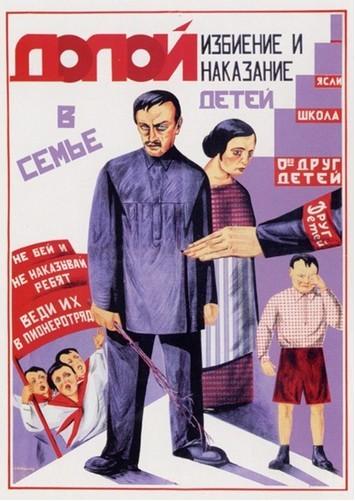 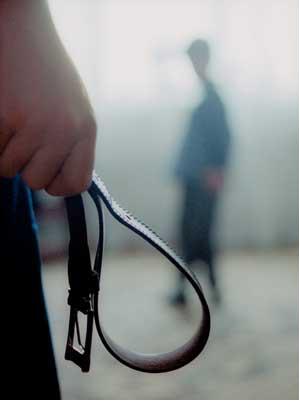 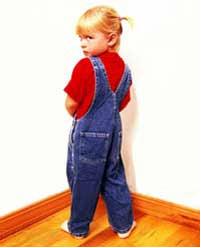 Родители несут ответственность 
за воспитание и развитие ребенка
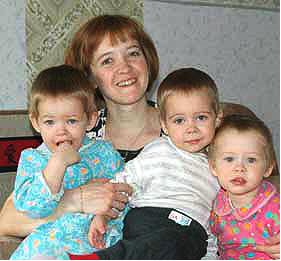 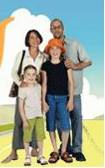 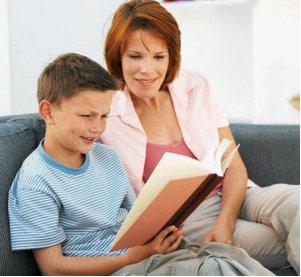 Ребенок имеет право
свободно выражать свои взгляды, мнения
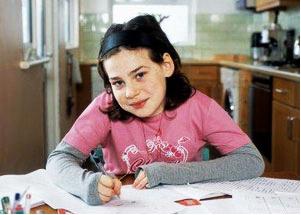 Ссылки:
http://www.un.org/russian/documen/declarat/declhr.htm текст Декларации
http://www.un.org/russian/topics/humanrts/intro.htm Декларация в картинках
http://www.un.org/russian/documen/convents/childcon.htm Текст конвенции
http://gymn-7.ru/pupil – 23 Кб Конвенция о правах ребёнка в картинках
http://ru.wikipedia.org/wiki/Всеобщая_декларация_прав_челове… ВекипедиЯ свободная энциклопедия
СПАСИБО ЗА ВНИМАНИЕ!!!